Data Quality Analysis and Development of a Plan of Action
Name, Data for Impact
Meeting or event
Date
Objectives:
Understand the bar graphs and summary tables generated by the RDQA tool.
Define the data verification factor (VF) and interpret what it means in terms of indicator data quality.
Develop a plan of action based on the data verification results.
Accuracy, Timeliness, and Completeness of Districts
Summary Table
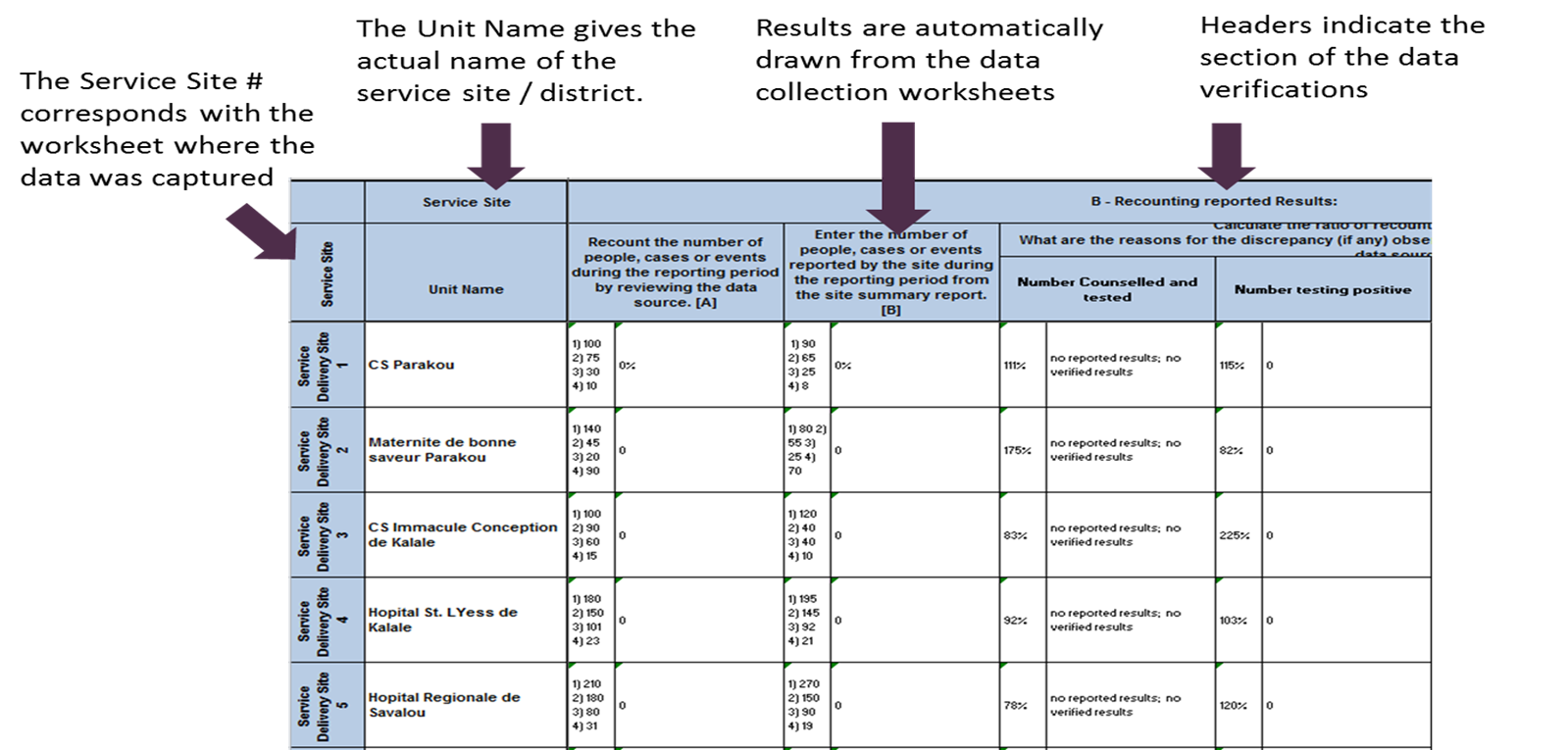 Average VF across sites: Extent to which reported results could be verified for the selected reporting period and indicators.
Average across sites excluding zero reporting sites: Exclude results from sites that scored zero on validation due to missing source documents.
Weighted average VF: weights the VF on volume of services. Influence a site’s VF has on the average is proportional to the volume.
Average 1 – Abs (VF) across sites: Over- and underreporting together can cancel each other out, which makes the VF tend toward 1, or perfect agreement between recounted and reported.
Data Verification Factor
After data verification at each site:
Determine data quality issues.
Propose solutions.
Designate a responsible person to oversee and address the data quality issues.
Determine solution implementation deadlines.
Designate a person or a committee to monitor plan of action implementation.
Plan of Action
Group Exercise
Review, discuss, and interpret results.
Prepare a plan of action.